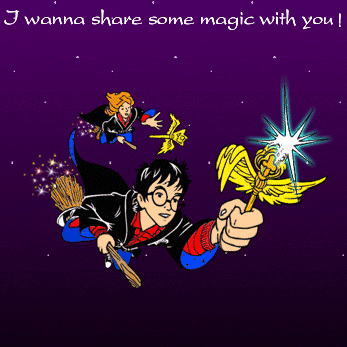 1
2
1
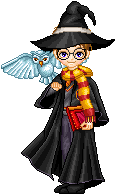 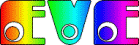 Harry a un chapeau et une chouette
mais pas de balai
H5
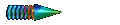 Harry a un chapeau,
une chouette et un balai.
H3
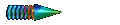 Harry a un balai et une chouette
mais pas de chapeau.
H8
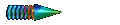 Harry n’a ni chapeau ni chouette
mais un balai.
H2
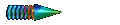 Harry a un chapeau et un balai
mais pas de chouette.
H7
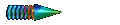 Harry n’a ni chapeau
ni chouette ni balai.
H1
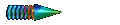 Harry a un chapeau
mais ni chouette ni balai.
H4
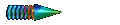 Harry n’a ni chapeau ni balai
mais une chouette.
H6
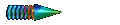 Bravo
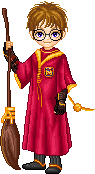 Harry n’a pas de balai, mais
un chapeau et une chouette blanche.
P5
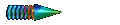 Harry a un chapeau, un balai
et une chouette blanche.
P3
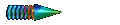 Harry a un balai et une chouette grise
mais pas de chapeau.
P8
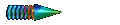 Harry n’a ni chapeau ni chouette
mais un balai.
P2
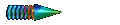 Harry a un chapeau et un balai
mais pas de chouette.
P7
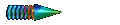 Harry n’a pas de balai
mais un chapeau et une chouette grise.
P12
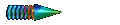 Harry a une chouette blanche
mais ni balai ni chapeau.
P6
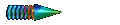 Harry a un balai et une chouette blanche
mais pas de chapeau.
P11
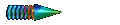 Harry a un chapeau
mais ni chouette ni balai.
P4
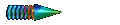 Harry a un chapeau, un balai
et une chouette grise.
P9
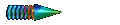 Harry a une chouette grise
mais ni balai ni chapeau.
P1
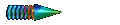 Harry n’a ni chapeau ni chouette ni balai.
P10
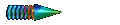 Bravo
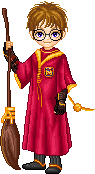 Harry a
H
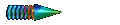 P
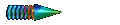